Tipsrunda!!!

Söndagen 19/3 
Startar vår populära tipsrunda.
8 söndagar i vår 19/3, 26/3, 2/4, 7-10/4 Hela Påskhelgen, 16/4,23/4, 30/4, 7/5
12 vuxenfrågor och 12 barnfrågor under en härlig promenad på ca 3,5km på naturstigar.
Start vid Vattenmöllan (Ekevallens idrottsplats)
kl. 9:00  sista inlämning kl. 16:00
Pris Vuxna 20kr, barn 10kr, betala med Swish eller Bankgiro.
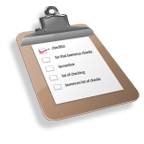 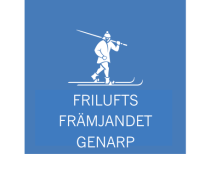 För Tipsrundan gäller självbetjäning. Läs instruktioner på plats. Något tillfälle kommer vi ha personal på plats.
Håll utkik på Facebook!
Ta med egen penna!!
Du rättar själv dina svar vid rundans slut. 

Varje runda lottas följande vinster:
Vuxna: 1 Bonus vinst, 1 vinst 3 Trisslotter, 1 vinst 2 Trisslotter, 1 vinst 1 Trisslott.
Barn: ett presentkort hos ICA Genarp.
Vinnarna kontaktas per sms/telefon och publiceras på Facebook
Välkomna!!
Kontakt/frågor:Anneli Lönnblad
0702-76 08 32 anneli.lonnblad@gmail.com
E-post: genarp@friluftsframjandet.se
www.friluftsframjandet.se/genarp
Friluftsfrämjandet Genarp
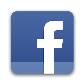 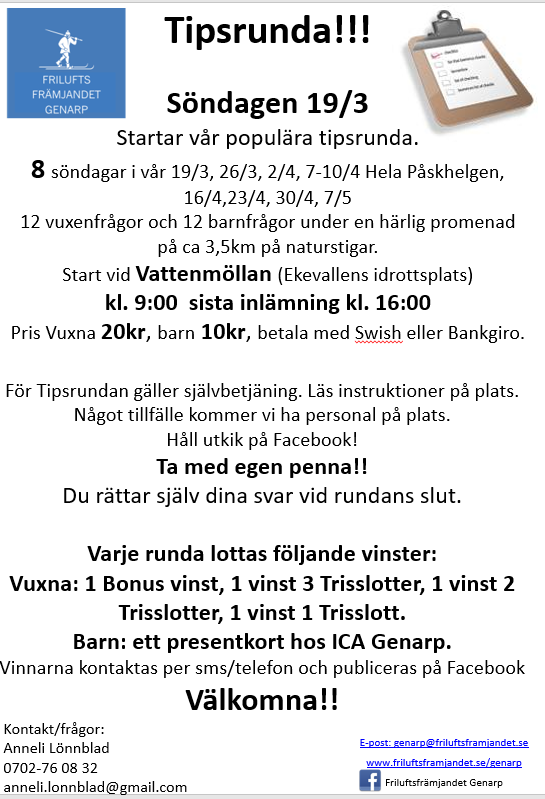 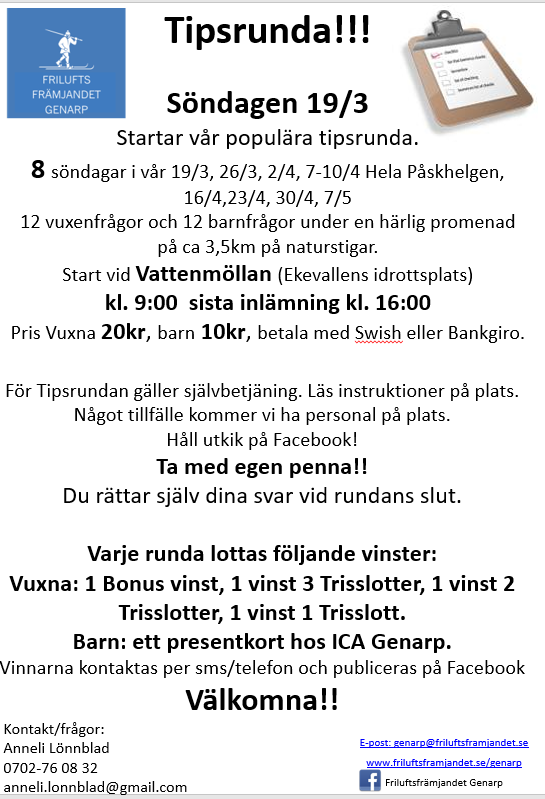 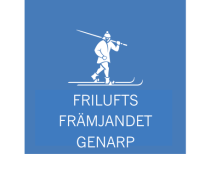 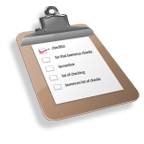 TIPSRUNDAN STARTAR
19/3
Vid Vattenmöllan

Välkomna!!
Kontakt/frågor:Anneli Lönnblad
0702-76 08 32
E-post: genarp@friluftsframjandet.se
www.friluftsframjandet.se/genarp
Friluftsfrämjandet Genarp
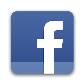 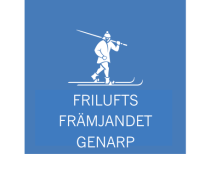 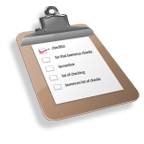 TIPSRUNDA IMORGON X/X 9-16
Vid Vattenmöllan
Välkomna!!
Bonusvinst YYY
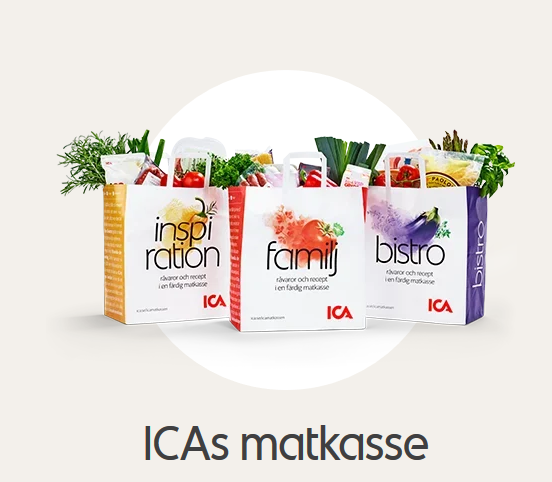 Kontakt/frågor:Anneli Lönnblad
0702-76 08 32
E-post: genarp@friluftsframjandet.se
www.friluftsframjandet.se/genarp
Friluftsfrämjandet Genarp
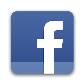 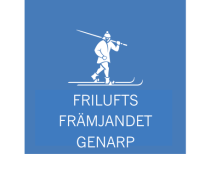 TIPSRUNDAN
TACKAR FÖR HÖSTSÄSONGEN 2021
VI ÄR TILLBAKS I APRIL 2022
VÄLKOMNA!!!
E-post: genarp@friluftsframjandet.se
www.friluftsframjandet.se/genarp
Friluftsfrämjandet Genarp
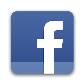